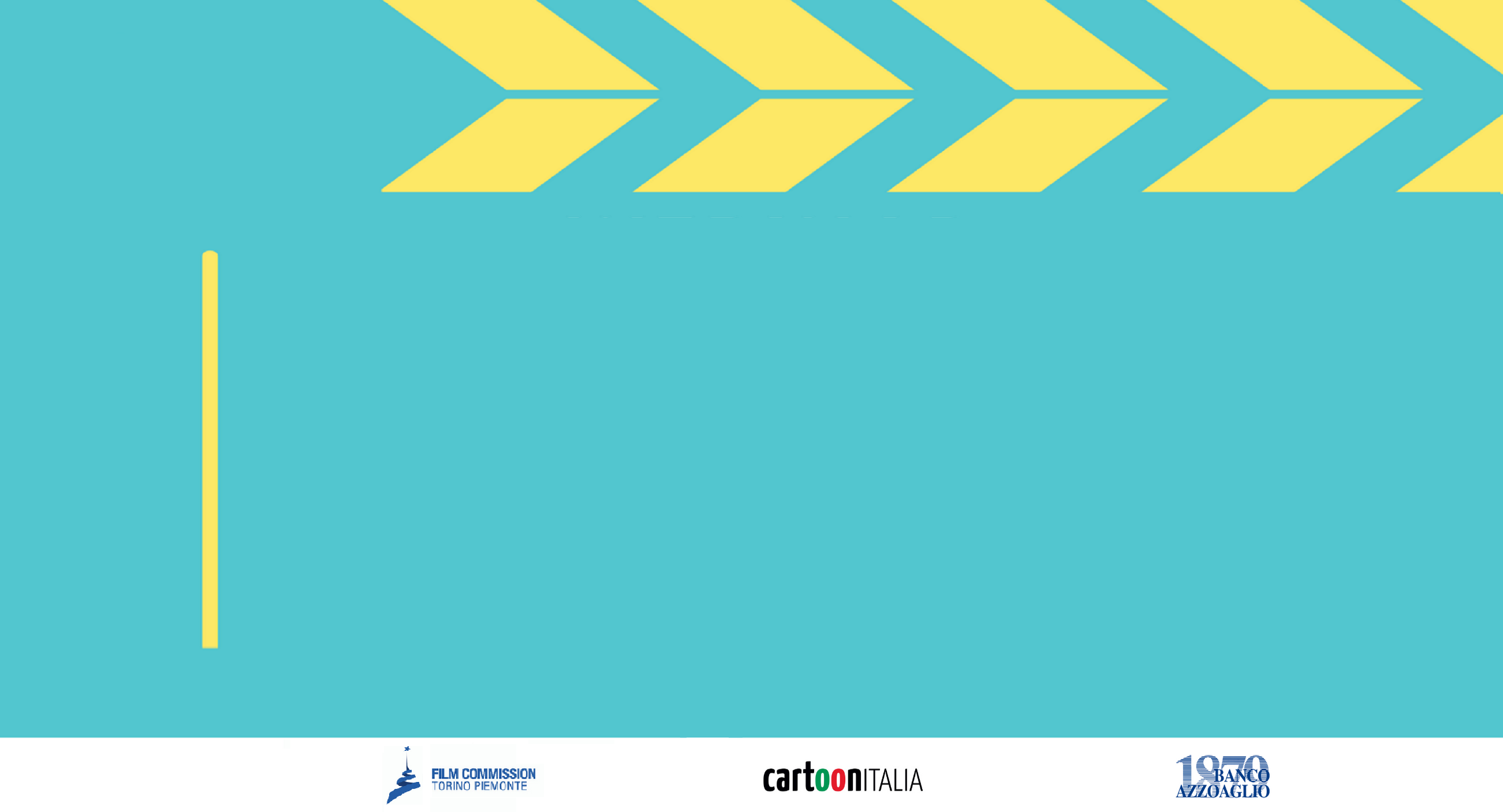 Fondo “GARANZIA CINEMA DI ANIMAZIONE”DGR n. 35-8760 del 12/04/2019
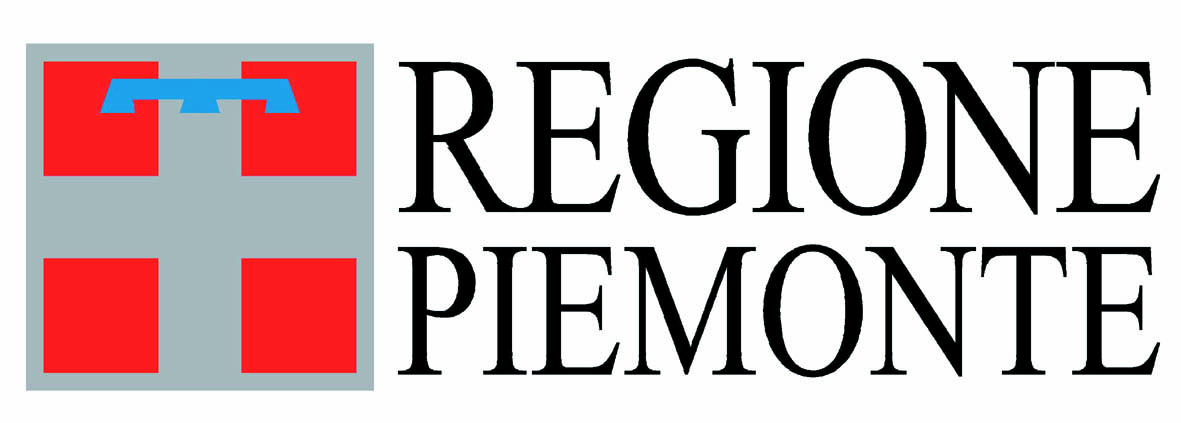 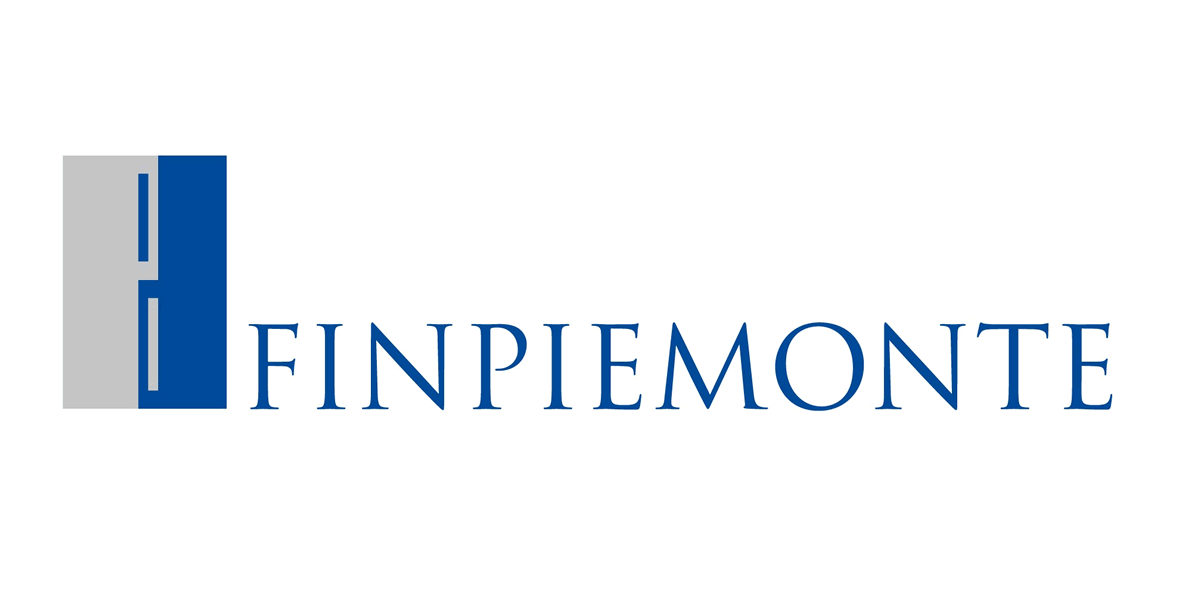 Alcune precisazioni
‘’Impresa in difficoltà’’ è puntualmente definita dal Regolamento (UE) n. 651/2014, art. 2 comma 18 (definizione riportata anche nell’Allegato 1-punto 2 dell’Avviso).
Regolarità contributiva (DURC): ATTENZIONE: fondamentale per la concessione delle agevolazioni.
Beneficiari
Finalità connesse alla realizzazione del prodotto di animazione e/o all’operatività aziendale
Beni usati, occorre dimostrare il valore di mercato (es: acquisto da rivenditore autorizzato o perizia). 
ATTENZIONE; non sono ritenuti finanziabili: 
gli oneri di urbanizzazione e ogni onere accessorio; 
l’IVA e ogni altra imposta o tributo, fatti salvi i casi in cui l’IVA risulti indetraibile per l’impresa; 
gli interessi sul leasing o altri costi su operazioni finanziarie assimilabili;
i pagamenti in contanti di qualunque importo e le compensazioni debiti/crediti;
costi per i quali vi sia cointeressenza tra beneficiario e fornitore.
Investimento
Alcune precisazioni
Durata massima 36 mesi, salvo estensione temporanea di durata fino al collaudo (se successivo a 36 mesi), che dovrà comunque avvenire entro 120 gg dalla consegna dell’ultimo dei materiali. Decorso tale termine, in ogni caso la garanzia si estinguerà e il garante sarà liberato da ogni obbligazione
Proroghe: prima che siano decorsi i 36 mesi, il beneficiario ha facoltà di chiedere una proroga rispetto alla data di consegna dei materiali inizialmente prevista, che deve essere preventivamente autorizzata dall’emittente televisiva. In tal caso, la durata della garanzia potrà essere prorogata, a titolo oneroso per il beneficiario, per un massimo di 12 mesi, previa autorizzazione scritta di Finpiemonte che provvede a verificarne l’ammissibilità.
Costo: nel caso di proroga di durata della garanzia le commissioni sono totalmente a carico del beneficiario.
Garanzia
Contributo occupazione
€ 5.000, ma riconosciuto in valore proporzionale nel caso di contratti part time
Alcune precisazioni
In caso di richiesta di contributo a fondo perduto, alla domanda vanno allegati anche i seguenti documenti, l’assenza dei quali non è causa di reiezione e può essere oggetto di integrazione in istruttoria (entro la sua conclusione):
Procedure
Un’impresa può presentare più domande se si verificano contemporaneamente le seguenti condizioni: 
gli interventi (compresi quelli relativi al contributo) proposti nella nuova domanda non coincidano, nemmeno parzialmente, con quelli già finanziati; 
gli interventi proposti con la precedente domanda siano regolarmente in corso di realizzazione o già conclusi e rendicontati a Finpiemonte.
Info e contatti
www.finpiemonte.it/registrazione (Iscrizione)
NEWSLETTER
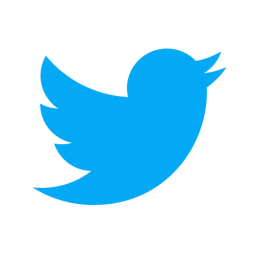 https://twitter.com/finpiemonte
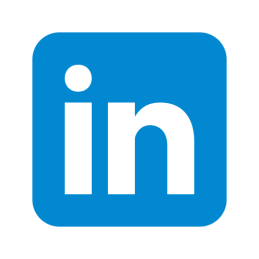 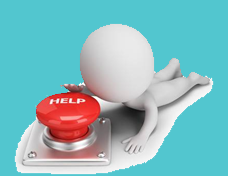 https://www.linkedin.com/company/finpiemonte
SOCIAL
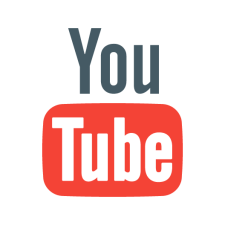 https://www.youtube.com
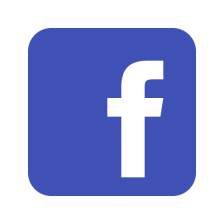 https://www.facebook.com/finpiemontespa
Ufficio Relazioni con il Pubblico
finanziamenti@finpiemonte.it 
helpdesk@finpiemonte.it
MAIL
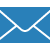 TELEFONO
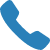 011.57.17.777
lunedì-venerdì h.9.30-12.30